Massacultuur
1950 - NU
Tijdsbeeld en de gevolgen voor de kunst en cultuur
Massacultuur
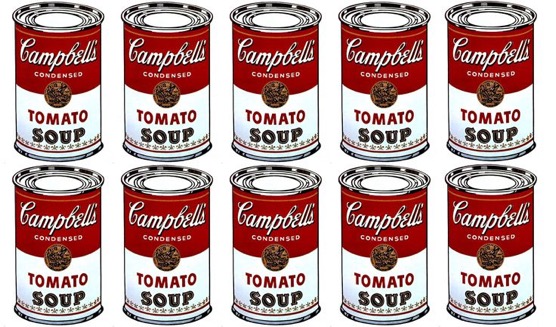 Massacultuur is de cultuur van de grote massa, gekenmerkt door onpersoonlijkheid en oppervlakkigheid
1.TIJDSBEELD 1945-nu
Belangrijke gebeurtenissen in de wereldgeschiedenis vanaf 1945.
1.1.Koude oorlog
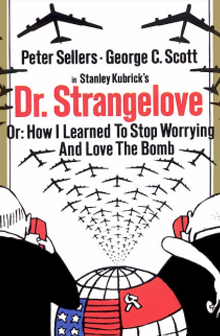 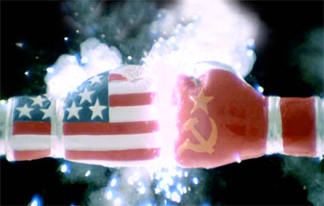 1945 – 1989
“Verdeling” van Europa tussen de twee grootmachten, de VS en de Sovjet-Unie.
Wederzijds wantrouwen: “Koude Oorlog”, dreiging van atoomoorlog.
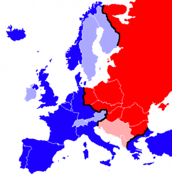 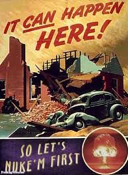 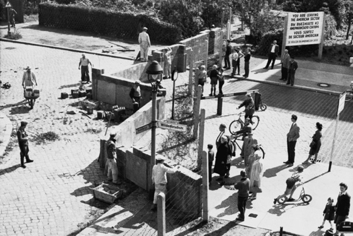 1.1.Koude oorlog
1961
Begin bouw Berlijnse muur

1989
Val van de Berlijnse muur: einde van de Koude Oorlog, 
Ineenstorting van het communistische machtsblok
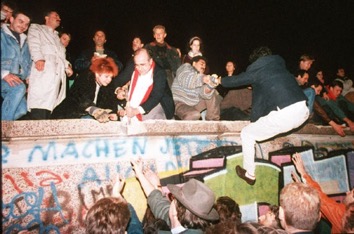 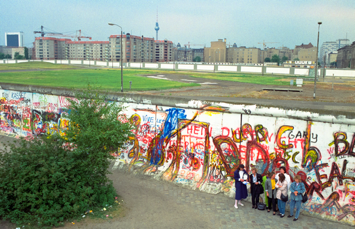 1.2.samenwerking landen
1945
Oprichting VN

1952
Oprichting van Europese Gemeenschap voor Kolen en Staal, de voorloper van de EU.
Na een periode van wederopbouw een grote vooruitgang van de welvaart.

1993
Oprichting EU zoals we die nu kennen
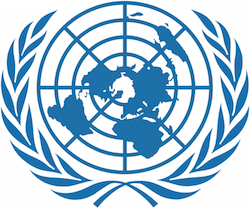 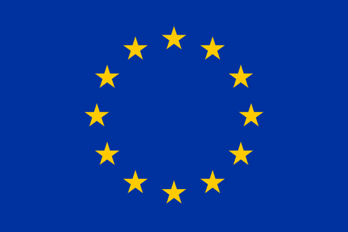 Wat is de EU?
 https://schooltv.nl/video/de-oprichting-van-de-europese-unie-van-egks-naar-eu/
1.3.VIETNAM OORLOG
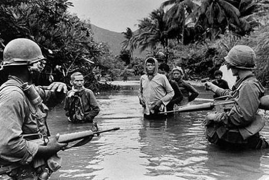 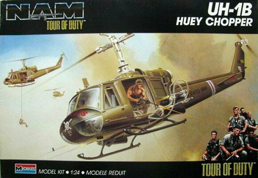 1955-1975

Na koude oorlog conflict (sinds 1954) Vietnam verdeeld in Noord (communistisch) en Zuid (kapitalistisch).

Hoogtepunt rond 1969, meer dan een half miljoen Amerikaanse soldaten in Vietnam);

Ca. 2.5 miljoen Vietnamese slachtoffers,

Ca. 58.226 gesneuvelde of vermiste Amerikanen
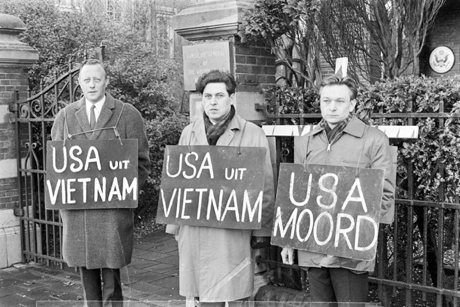 1.4.wetenschap & technologie
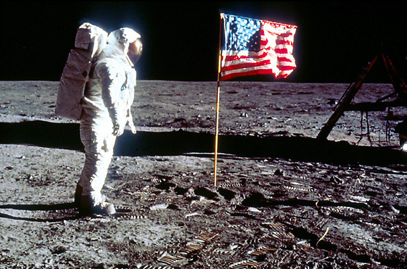 1969: 
Eerste mensen op de maan
https://www.youtube.com/watch?v=AkPkOw4HBI8

1973: Mobiele telefoon
1977: Eerste PC

Internet en sociale media

1990: Ontstaan World Wide Web
2004: Facebook
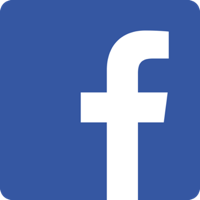 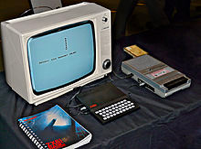 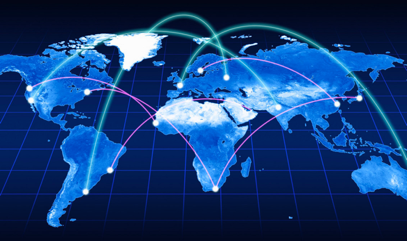 1.5.Nieuwe werelden
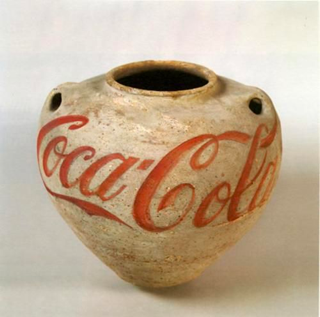 EINDE 20E EEUW
Westerse landen verliezen invloed; landen als India, China, Brazilië en de Arabische Emiraten winnen aan invloed.
De globalisering: satellietverbindingen en internet dragen daaraan bij
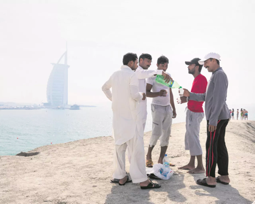 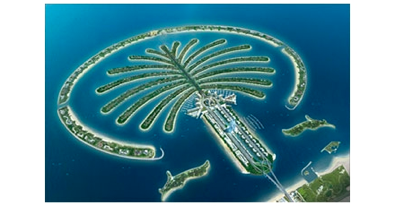 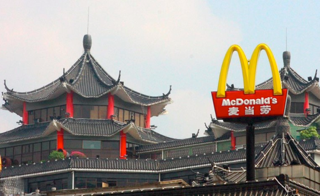 1.6.OORLOGEN EN ARMOEDE
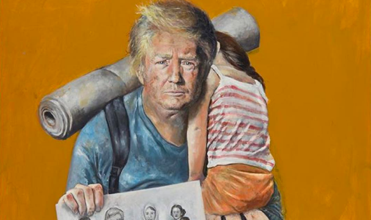 Oorlogen en armoede elders in de wereld leiden tot een constante stroom van politieke en economische vluchtelingen naar het rijke westen.
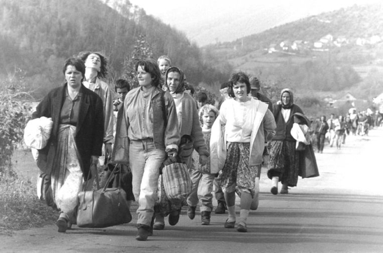 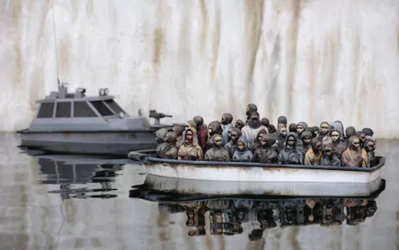 1.7.vanaf 200o
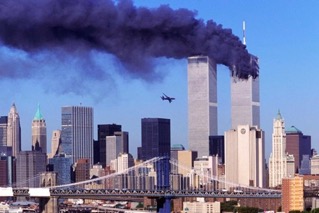 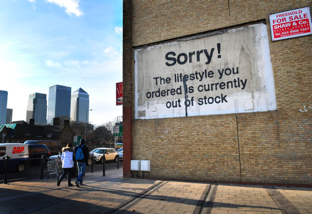 2001: Aanslagen Nine eleven
2002: Invoering euro
2008: Economische crisis
2011: Arabische Lente, begin Syrische oorlog
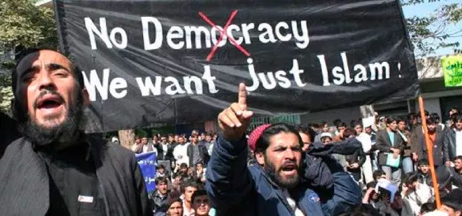 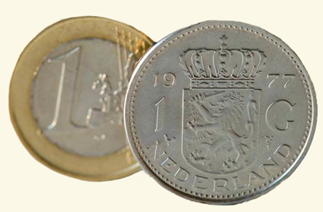 2. Maatschappelijke veranderingen
Welke gevolgen hebben deze gebeurtenissen op de maatschappij gehad?
2.1. ONTZUILING
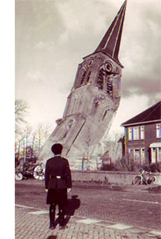 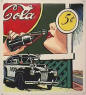 BEGIN VAN DE TWINTIGSTE EEUW: 
Iedereen hoorde bij een bepaalde groep gebaseerd op wat je geloofde (bijvoorbeeld katholiek) of wat je belangrijk vond bijvoorbeeld socialist). De groepen leefden naast elkaar en niet met elkaar. 
ONGEVEER 60 JAAR LATER 
Ontzuiling. Dit betekent dat mensen niet meer bij een bepaalde groep willen horen. Ze willen beslissingen voor zichzelf nemen en niet beslissingen als groep. 
Veel subculturen ontstaan: iedereen opzoek naar eigen normen en waarden
Veel bepalender worden welvaart, materialisme en consumptie.
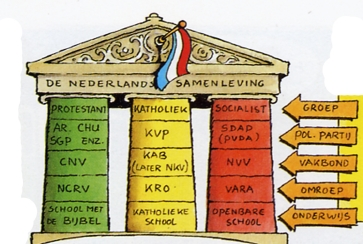 2.2. Protest en solidariteit
Vietnam oorlogen/dreiging atoomoorlog/overige oorlogen/vluchtelingen stroom/globalisering/crisis/invoeren euro leidden tot solidariteit maar én protest.
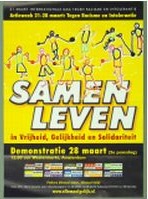 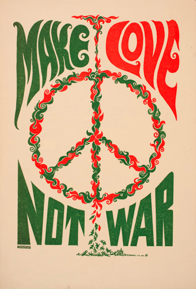 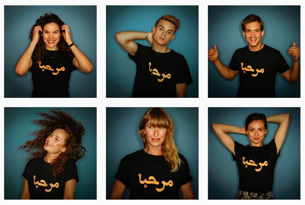 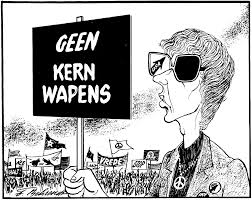 2.3. consumptiemaatschappij
SOCIAALECONOMISCHE VOORUITGANG
Vrije tijd, genot en vermaak: consumptiemaatschappij
Enorme toename van aantal winkels : funshoppen i.p.v. winkelen om noodzakelijke dingen te kopen; merken i.p.v. kwaliteit.
Ontstaan en uitbreiding massamedia met enorme mogelijkheden tot interactie
Enorme uitbreiding van de entertainmentindustrie.
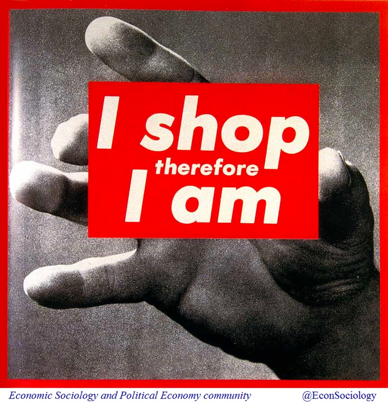 3. Gevolgen voor KUNST EN CULTUUR
Wat hebben deze maatschappelijke veranderingen voor gevolgen gehad voor de kunst en cultuur?
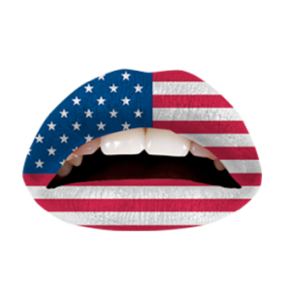 3.1. amerika
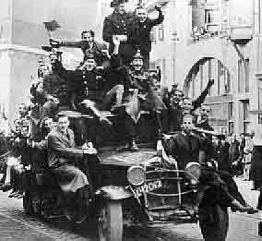 Culturele klimaat van Europa naar Amerika. 
Waarom kon dit gebeuren?
Amerika speelde heldenrol bij de bevrijding van Europa
Amerika zorgt voor economische hulpprogramma’s: Marschal-hulp 
De koude oorlog bindt Europa nog meer aan Amerika
Veel kunstenaars vluchtten tijdens WOII naar Amerika en ontwikkelden daar verder
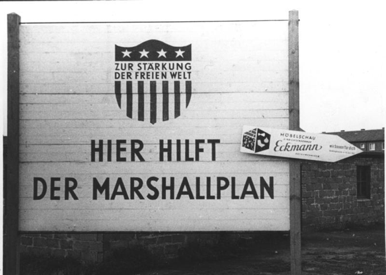 3.1. Amerika
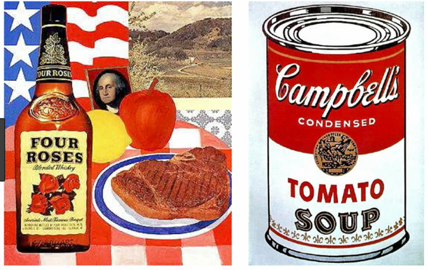 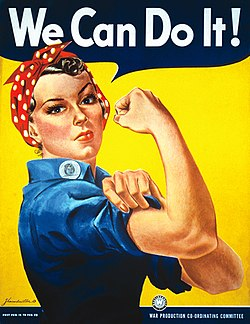 Na WOII was America welvarender dan Europa (arm):

American way of life 

The American way of life was dynamisch, modern en brutaal. Alles wat uit Amerika kwam was daarom ‘appealing’ denk aan producten als coca-cola, jeans en kauwgum.


American dream:
Samenleving gebaseerd op individuele vrijheid en gelijke kansen voor iedereen.
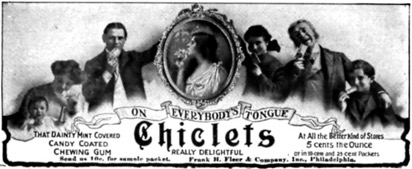 3.1. Amerika
AMERIKA WORDT TOONAANGEVEND OP VEEL CULTURELE GEBIEDEN.
Denk aan:

Film: Hollywood

Beeldende kunst: pop-art

Musical: Broadway

Popmuziek: in navolging van de Engeland: Amerika ontwikkelt de popmuziek met veel grote namen
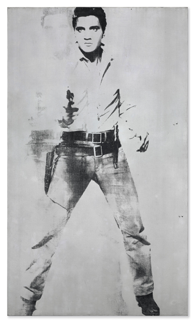 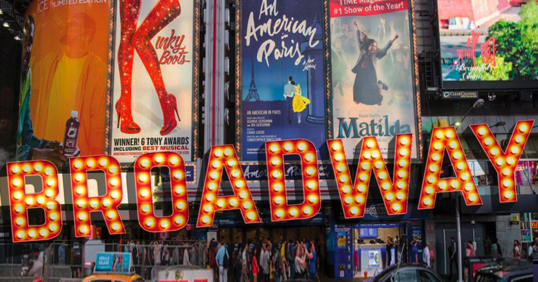 3.2. Massacultuur
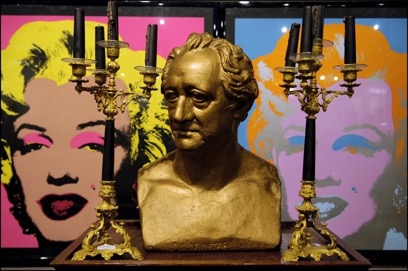 Vanaf het midden 20e eeuw wordt de cultuur massacultuur. “lage cultuur” van de “hoge cultuur”. 

Culturele identiteit wordt ontleend aan commerciële producten en aan de massamedia en niet meer aan kennis van de “hoge” cultuur.

DUS: VAN DE CULTUUR VAN HET MODERNE (KUNST/CULTUUR ALS PRIVILEGE VOOR DE ELITE ) NAAR DE  MASSACULTUUR (KUNST IS TOEGANKELIJK VOOR IEDEREEN ).
Cultuur In de eerste plaats bedoeld als vermaak.
Draait niet om gedachten en opvattingen, maar om uiterlijk en imago. 
Geen hoogdravende kunstzinnige pretenties.
Laagdrempelig.
Commercieel.
3.2. Massacultuur
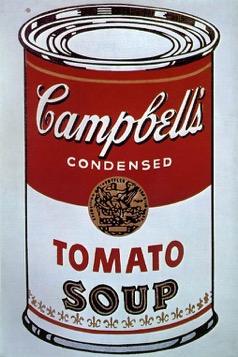 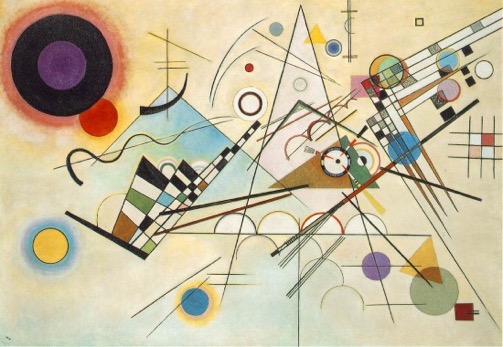 Cultuur van het Moderne: abstractie: voorbeeld Kandinsky naar de cultuur van de Pop art: Andy Warhol: Campbell’s soep blik als voorstelling.
Maken
Opdracht les 1: zie wikiwijs les 1 en mailen naar docent
Vragen werk je uit in je eigen google docs account.